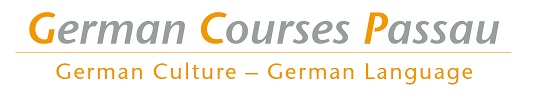 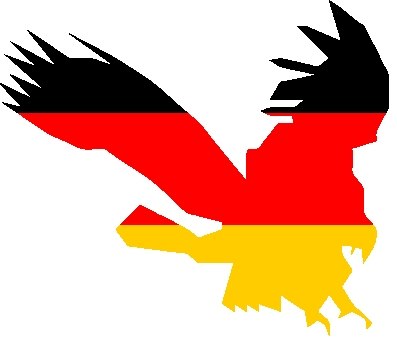 Emma Manucharian, 2014
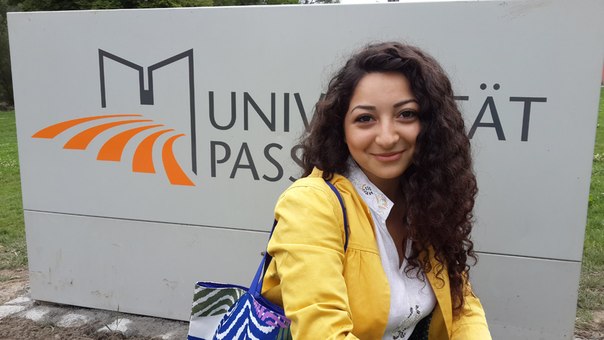 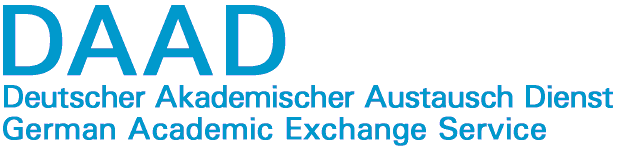 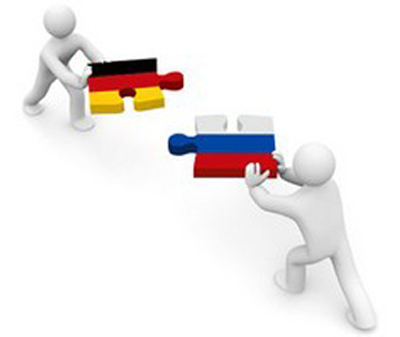 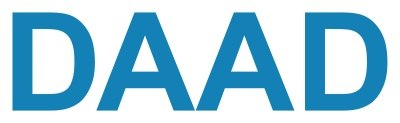 Der Deutsche Akademische Austauschdienst (DAAD)
.  ist eine gemeinsame Einrichtung der deutschen Hochschulen,
fördert die internationalen Beziehungen der deutschen Hochschulen mit dem Ausland durch den Austausch von Studierenden und Wissenschaftlern und durch internationale Programme und Projekte,
unterhält ein weltweites Netzwerk von Büros, Dozenten und Alumnivereinigungen und bietet Informationen und Beratung vor Ort, 
 ist eine Mittlerorganisation der Auswärtigen Kulturpolitik, der Hochschul- und Wissenschaftspolitik sowie der 
      Entwicklungszusammenarbeit im 
      Hochschulbereich

      http://www.daad.de/
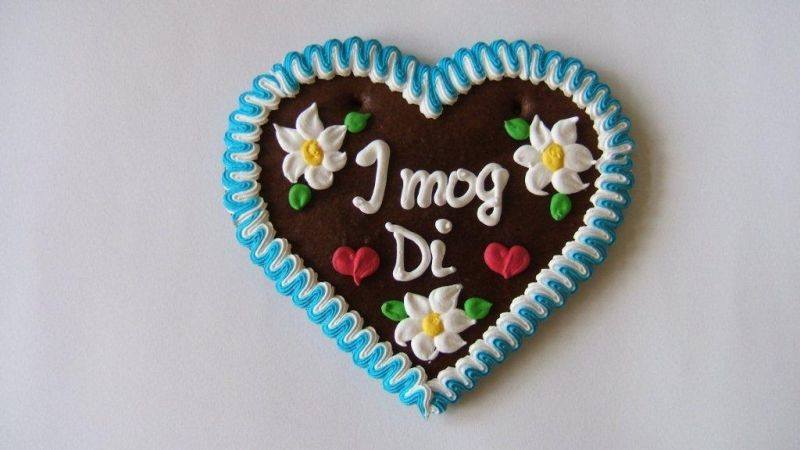 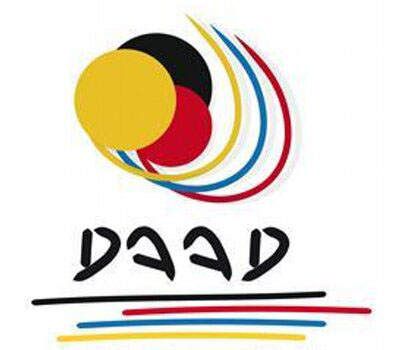 Warum Deutsch lernen  und das  Stipendium bekommen
1 . Wichtige Verkehrssprache in EuropaWer Deutsch spricht, kann problemlos mit rund 100 Millionen Europäern in ihrer Muttersprache kommunizieren, denn Deutsch wird nicht nur in Deutschland, sondern auch in Österreich, in weiten Teilen der Schweiz, in Liechtenstein, Luxemburg sowie Teilen Norditaliens, Ostbelgiens und Ostfrankreichs gesprochen. Neben Russisch ist Deutsch die am meisten gesprochene Muttersprache in Europa und gehört zu den zehn am häufigsten gesprochenen Sprachen der Welt.
2. Lesen im OriginalWer sich für Literatur interessiert, kommt an Deutsch nicht vorbei. Jährlich gibt es auf dem deutschen Buchmarkt über 60.000 Neuerscheinungen, das sind 18% aller jedes Jahr auf der Welt herausgegebenen Bücher. Damit steht Deutschland auf Platz 3 der Buchproduzenten dieser Welt. Übersetzungen können die kulturellen Leistungen deutscher Literatur nicht vollständig wiedergeben.
3. Mit Deutschen ins Geschäft kommenDeutschland ist für fast alle europäischen und viele außereuropäischen Länder der wichtigste Handelspartner. In der Wirtschaft sind Deutschkenntnisse von großem Vorteil.
4.ErfolgserlebnisseDeutsch lernen und sprechen ist nicht schwerer als Englisch, Französisch oder Spanisch. Dank moderner kommunikativer Lehrmethoden kann man schon nach kurzer Zeit ein hohes Niveau von Kommunikationsfähigkeit erreichen.
5. Vorteile im TourismusBesucher aus Deutschland, Österreich und der Schweiz sind in vielen Ländern die größte und wichtigste Touristengruppe. 
6. Chancen auf dem ArbeitsmarktViele deutsche Firmen im Ausland, viele ausländische Firmen in Deutschland und Firmen mit engen Wirtschaftsbeziehungen zu den deutschsprachigen Ländern suchen Mitarbeiter mit Fremdsprachenqualifikation. Innerhalb der Europäischen Union finden Spezialisten mit Deutschkenntnissen, aber auch ausländische Studenten und Wissenschaftler viele interessante Ausbildungs-, Studien- und Arbeitsmöglichkeiten.
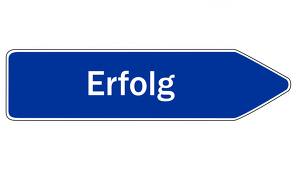 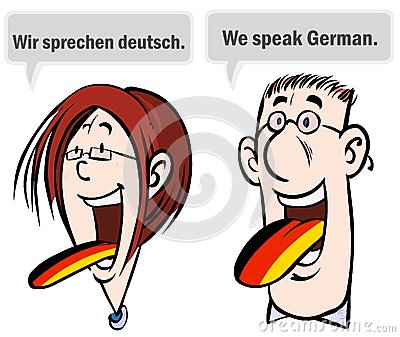 7.Deutsch bildet für Europa Wer Deutsch lernt, erschließt sich einen wichtigen geistigen, wirtschaftlichen und kulturgeschichtlichen Bereich Zentraleuropas.
8. Wissenschaftliche FortschritteFür Wissenschaftler und Studenten sind Deutschkenntnisse sehr wichtig, da im Bereich wissenschaftlicher Publikationen die deutschsprachigen den zweiten Platz belegen. Wer Deutsch lesen kann, erschließt sich somit eine weite Welt von Forschungsergebnissen auf allen Gebieten der modernen Wissenschaft. Daher empfehlen auch über 40% der US-amerikanischen Wissenschaftler ihren Studenten, Deutsch zu lernen. In Polen und Ungarn sind es mehr als 70%.
9. Deutschland intensiver erlebenMillionen Touristen aus aller Welt besuchen jedes Jahr Deutschland, das "im Herzen" Europas liegt. Wer Deutsch spricht und versteht, lernt die Deutschen, ihre Geschichte und Kultur besser kennen und verstehen.
10. Kultursprache DeutschMit Deutschkenntnissen erschließen Sie sich eine der großen europäischen Kulturen im Original, denn Deutsch ist die Sprache Goethes, Nietzsches und Kafkas, von Mozart, Bach und Beethoven, von Freud und Einstein.
( http://www.tyskopgaver.dk/warumdeutschlernen.htm )
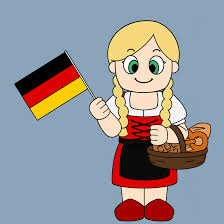 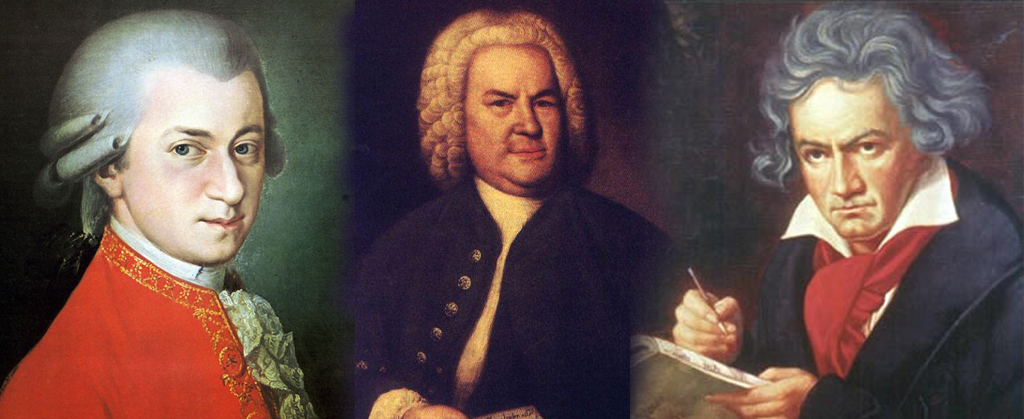 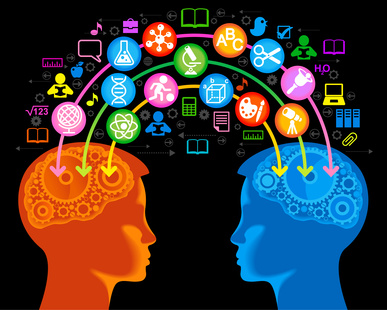 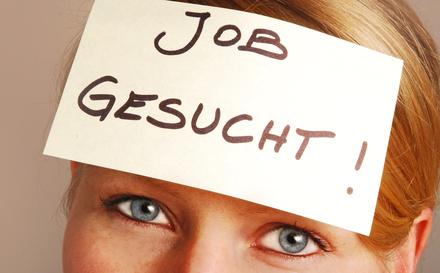 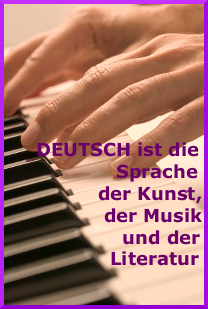 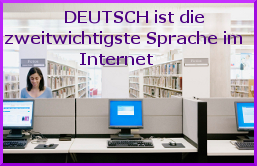 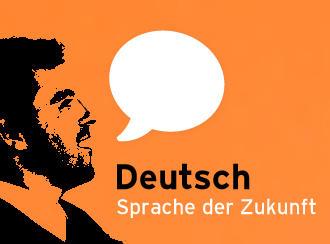 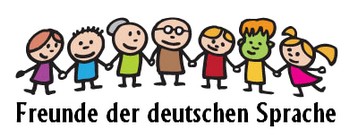 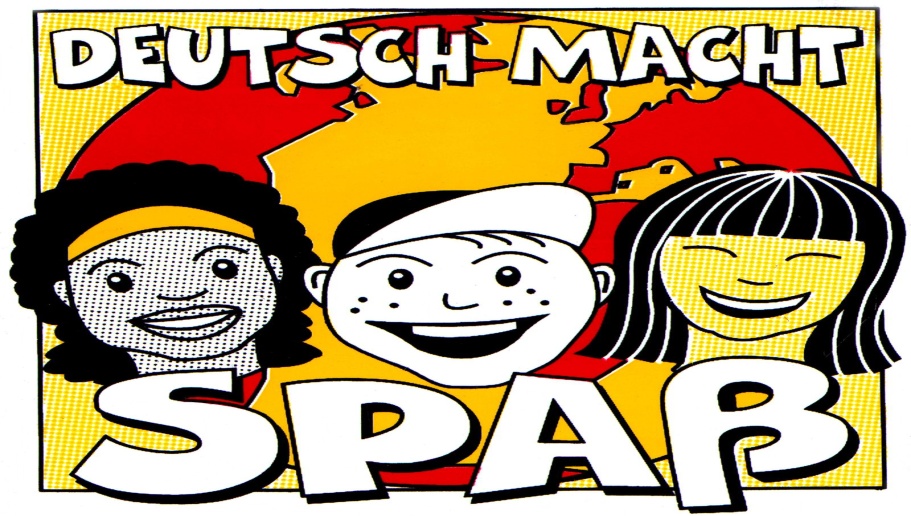 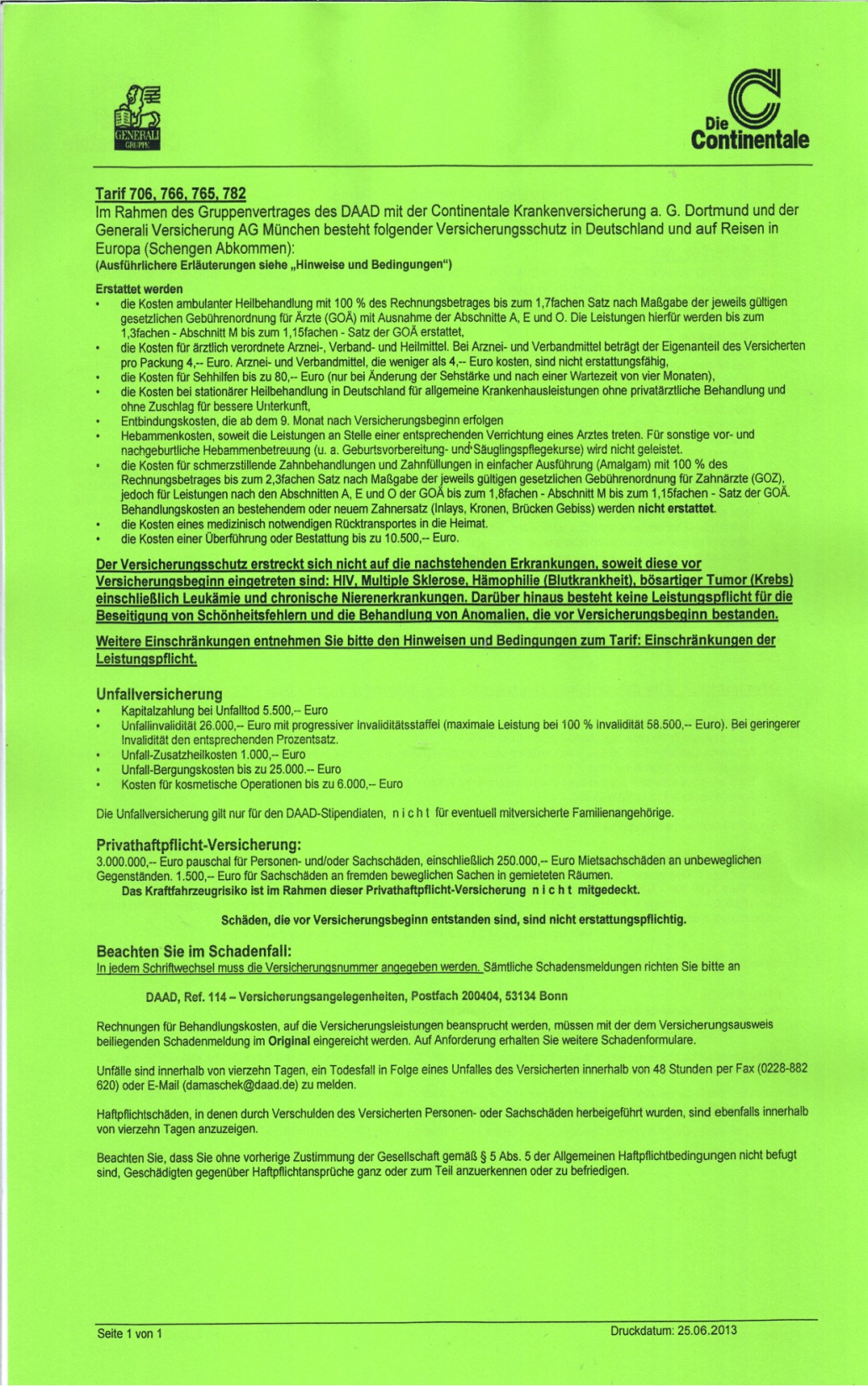 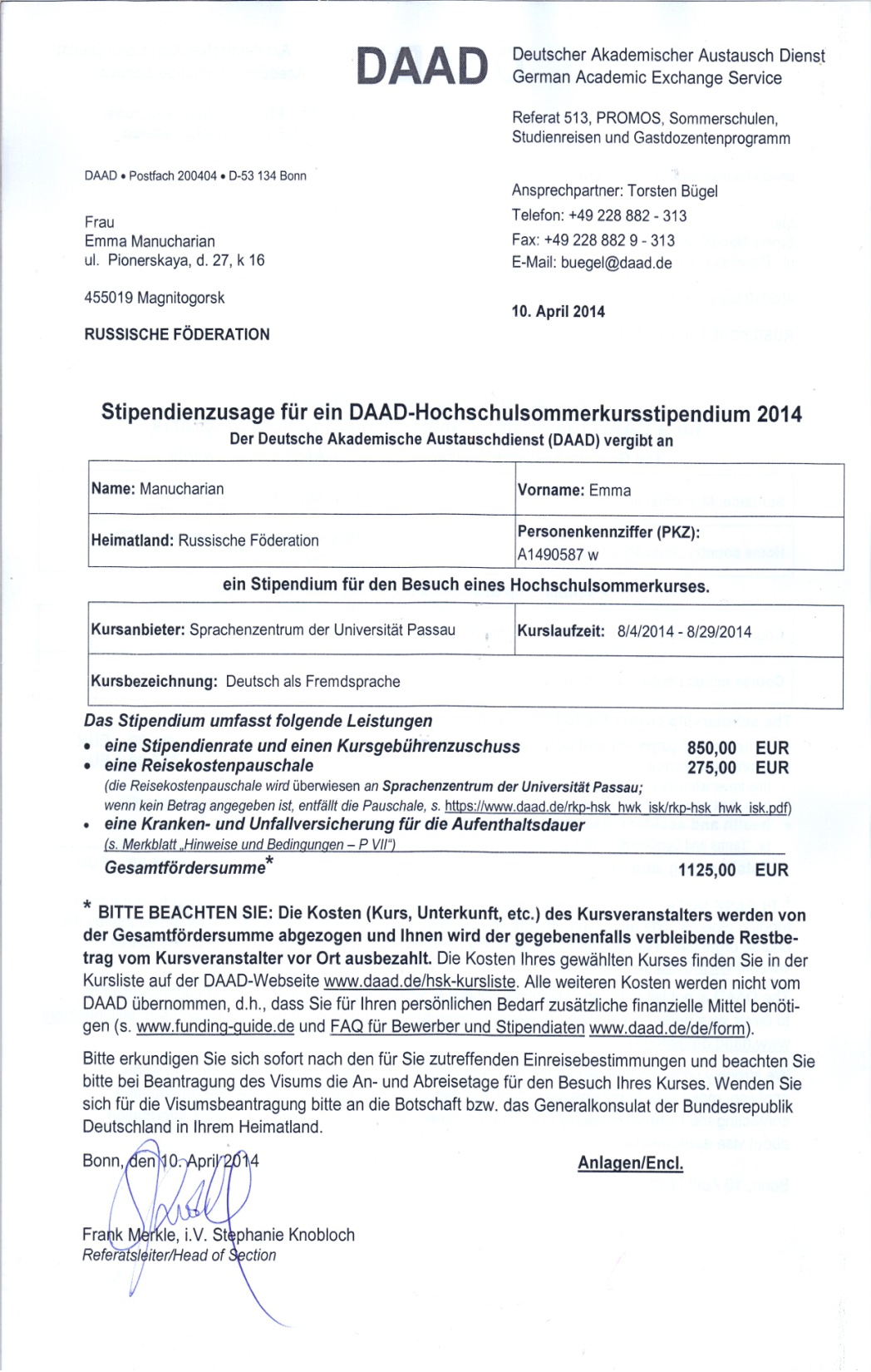 Passau, Bayern
Dreiflüsse-Rundfahrt um die Ortsspitze, wo Inn, Donau und Ilz zusammen fließen.                       Schifffahrt.
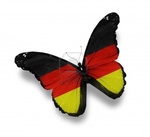 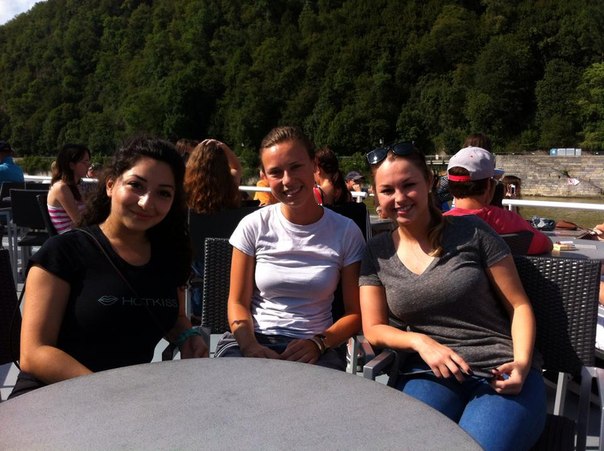 Orgelkonzert im Dom St. Stephan
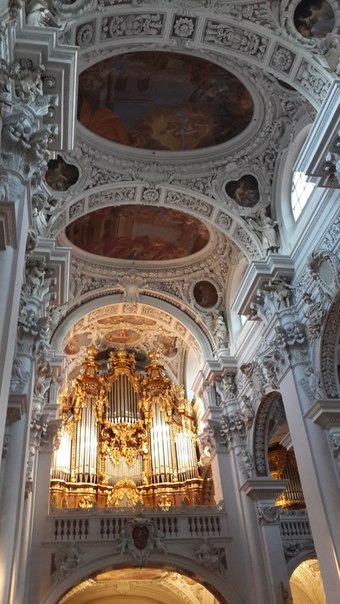 In der Uni Passau
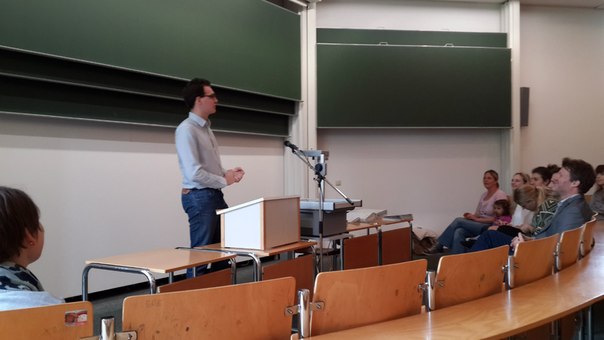 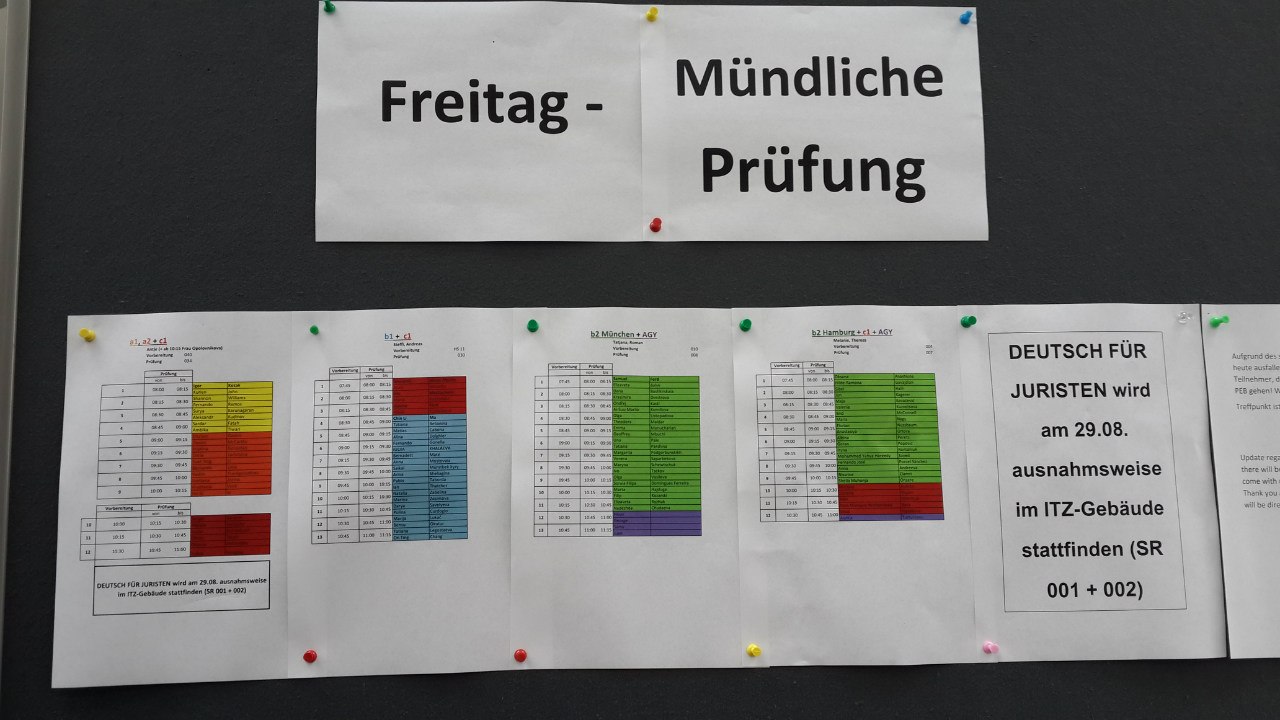 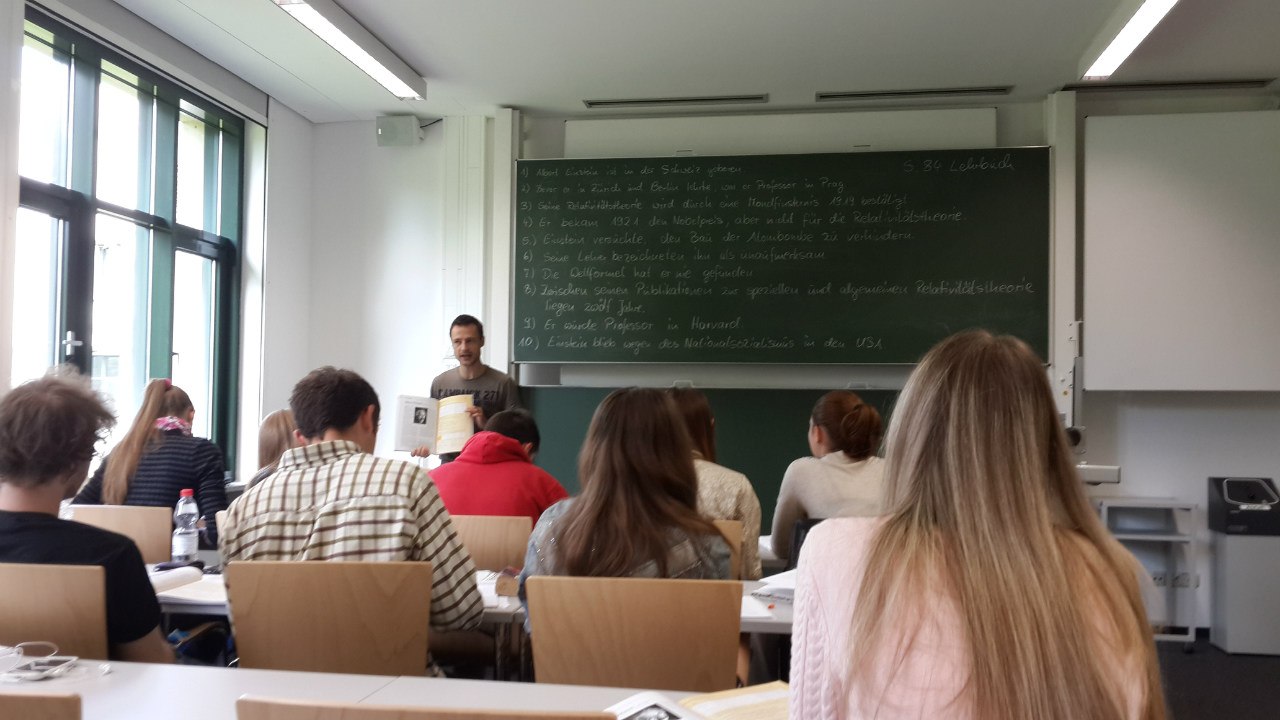 Mein Wohnheim.Kapfingerstraße 13, A2.24
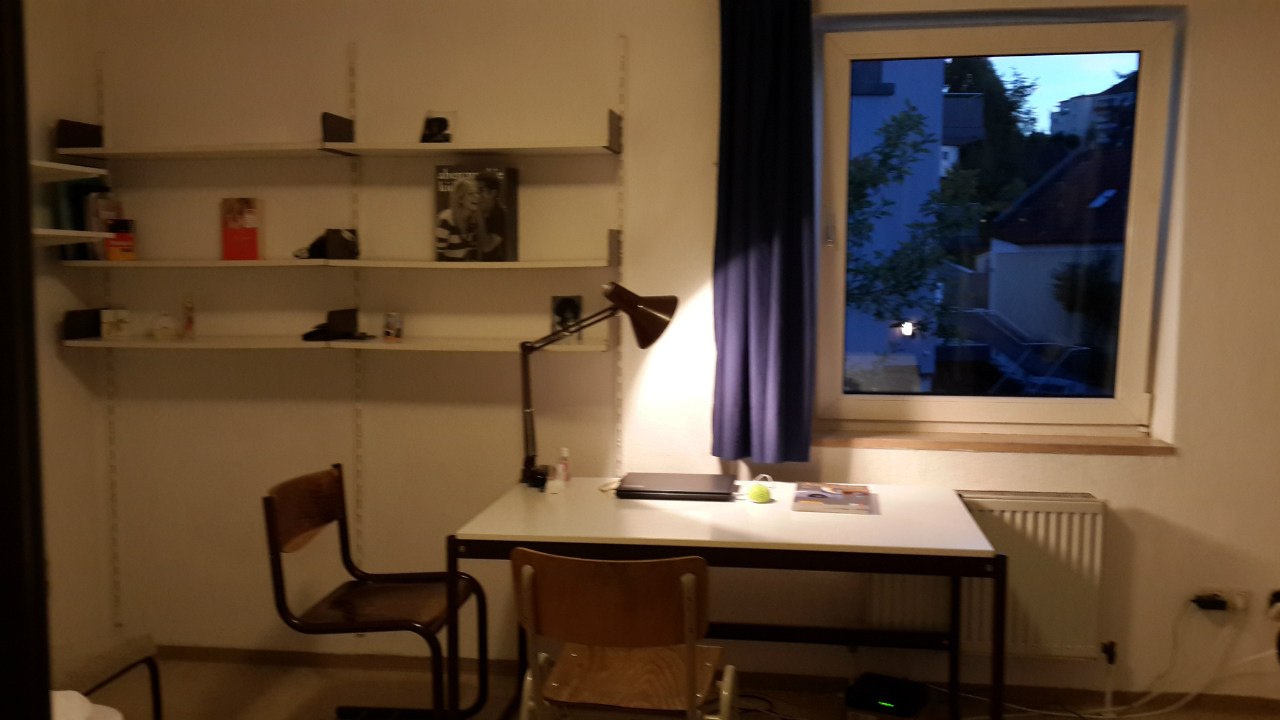 München
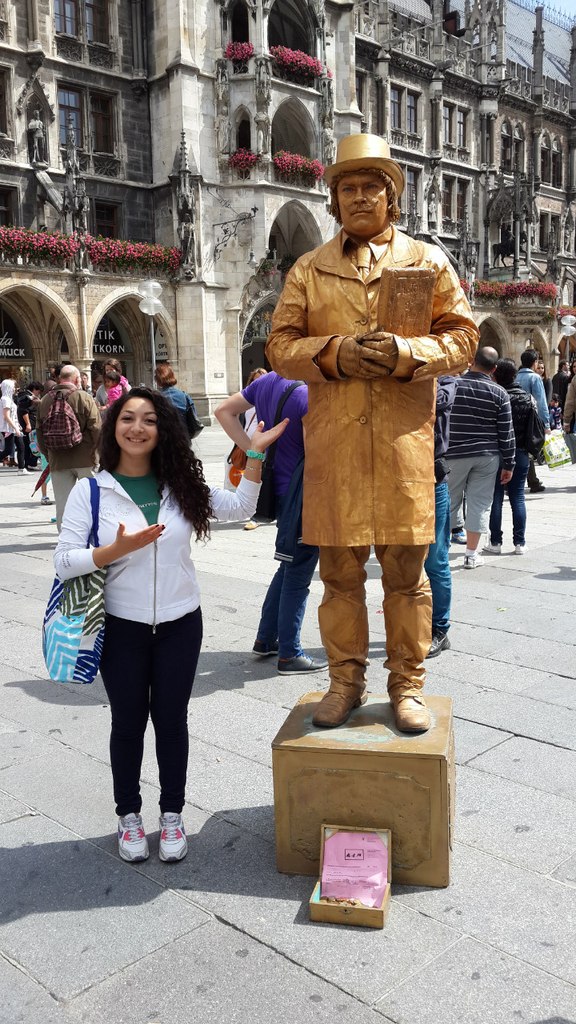 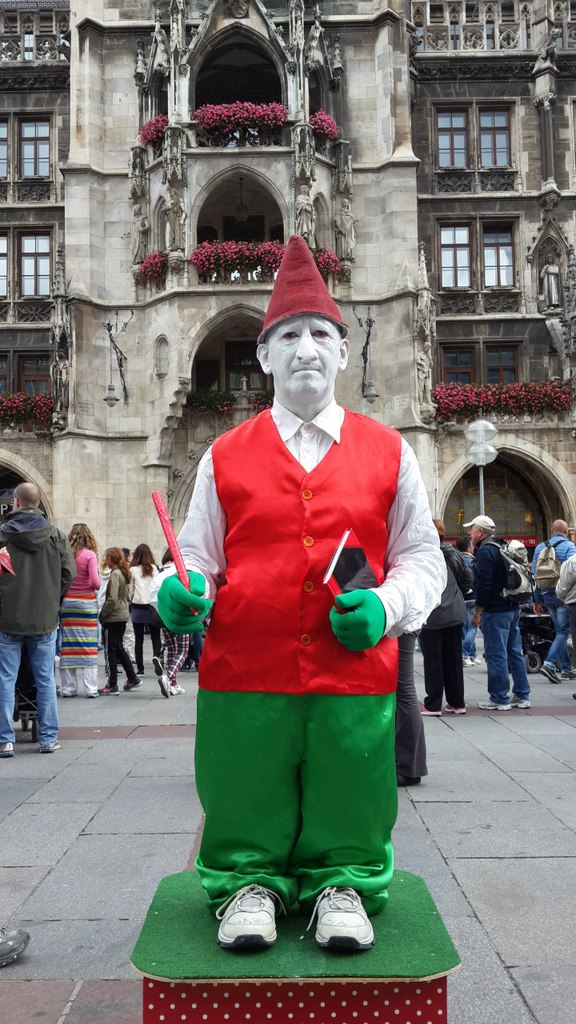 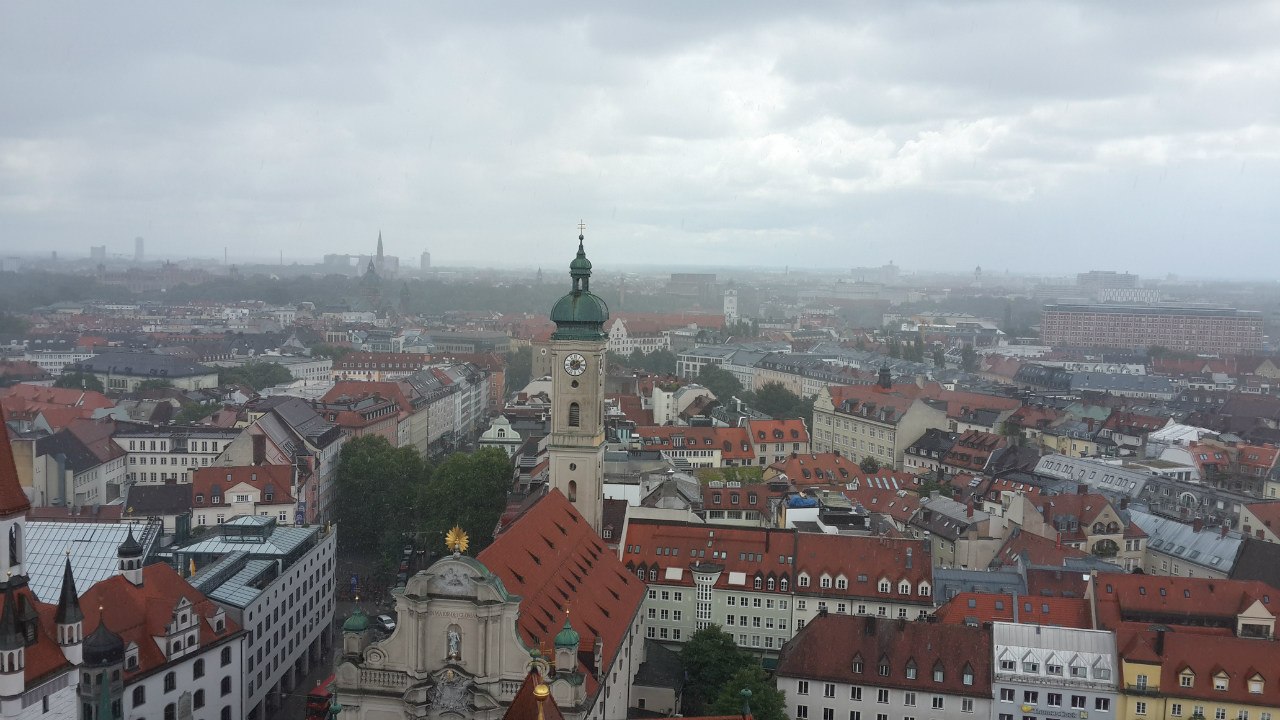 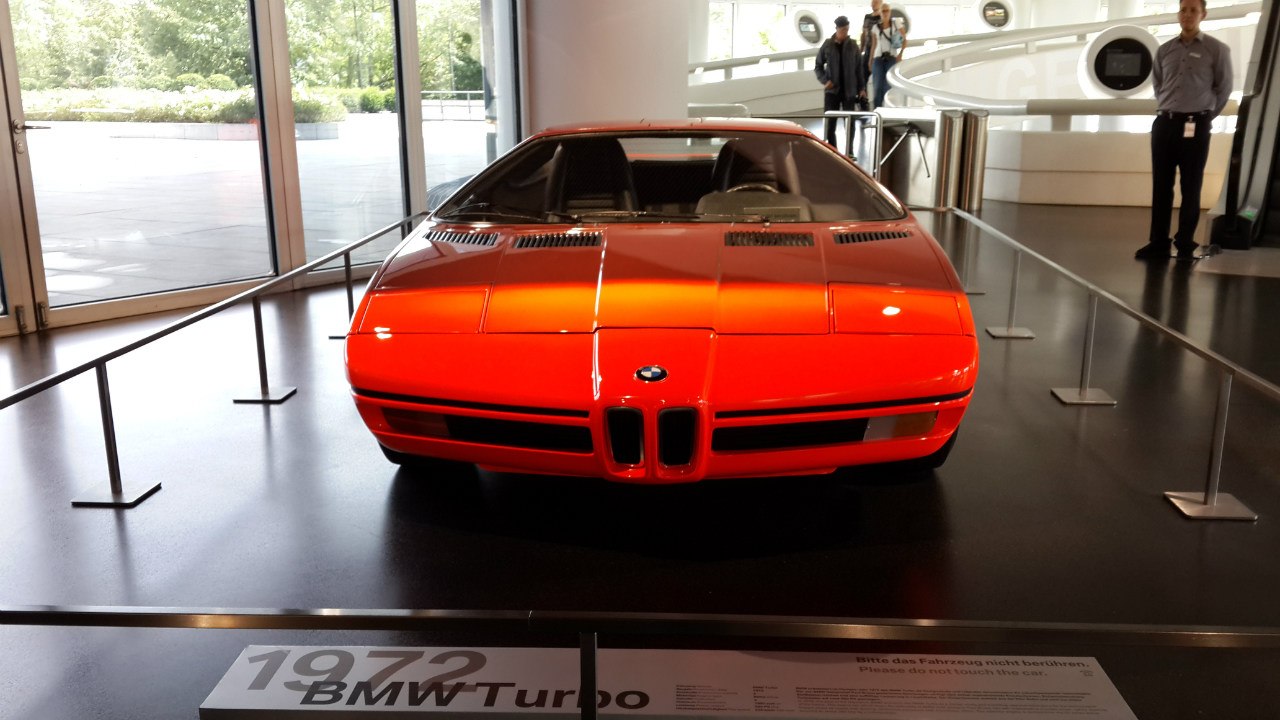 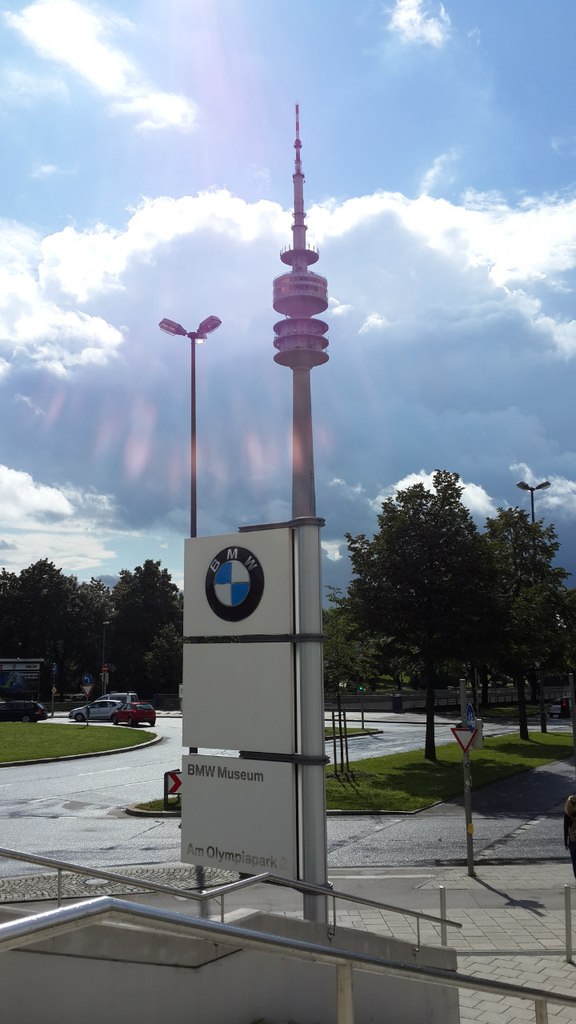 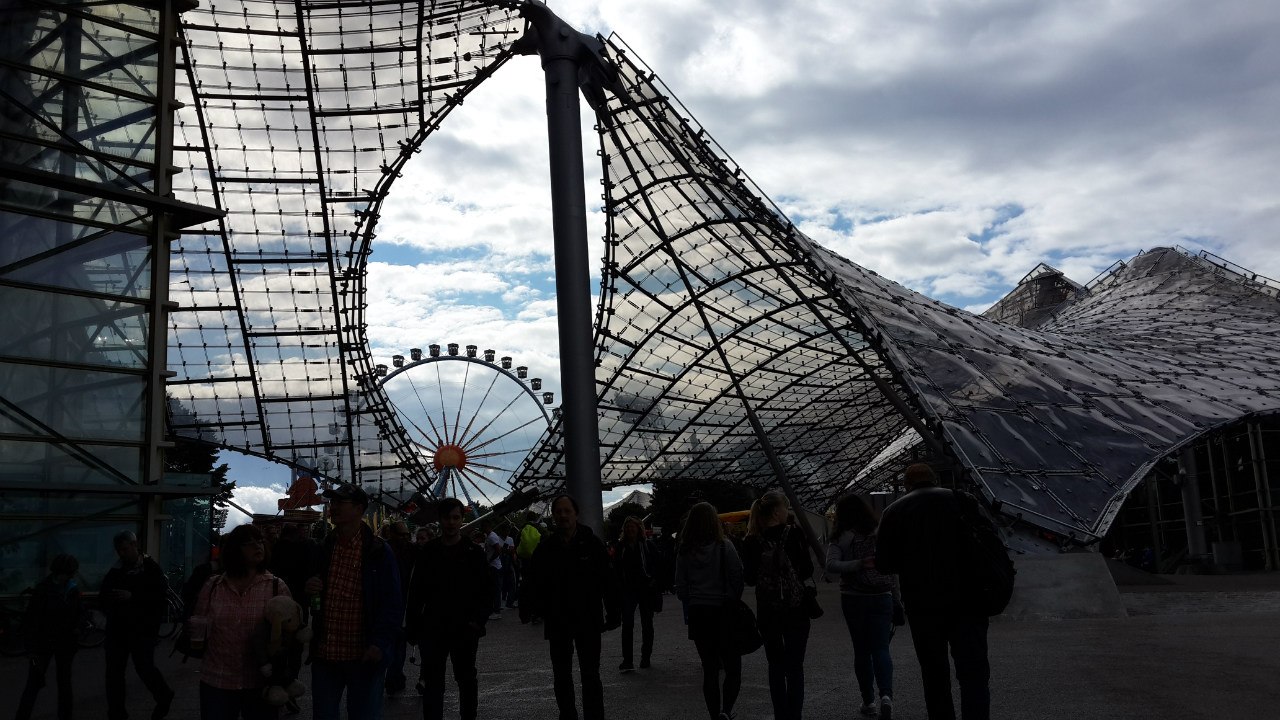 Schloss Neuschwanstein
Schloss-Museum
Salzburg, Österreich
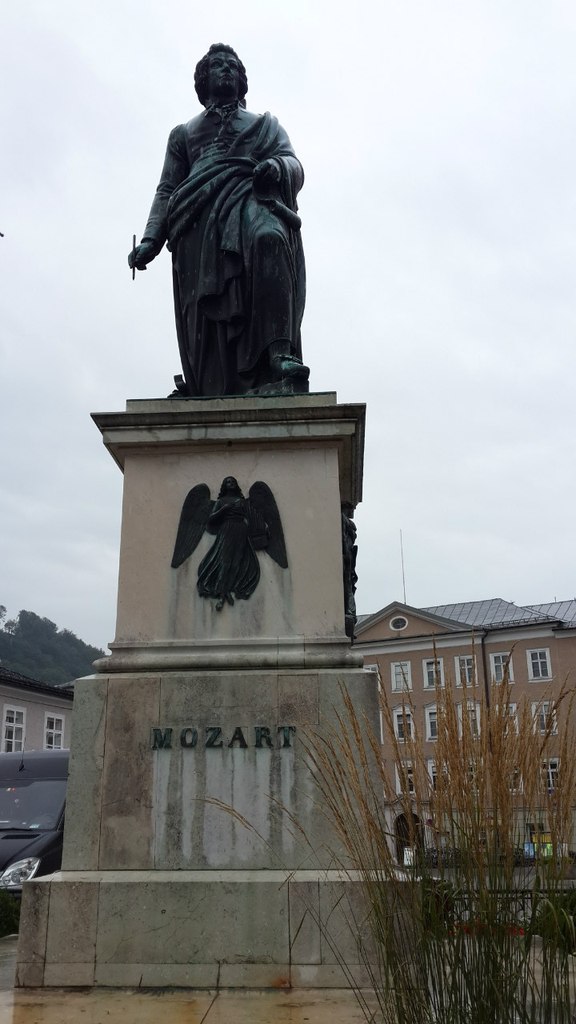 Fahrt nach Tschechien in die UNESCO Weltkulturerbestadt Cesky Krumlov
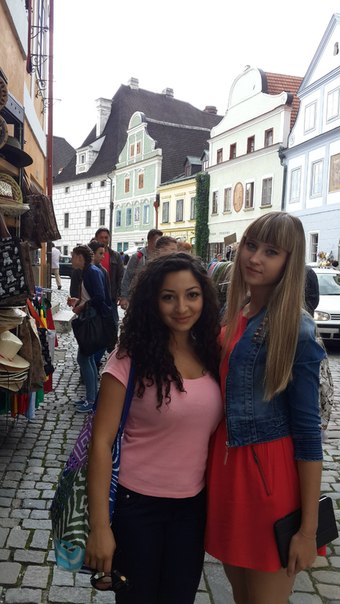 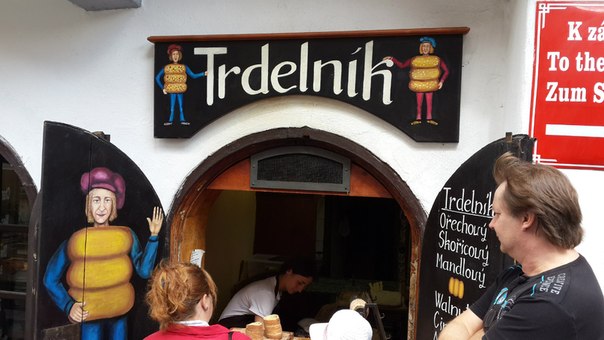 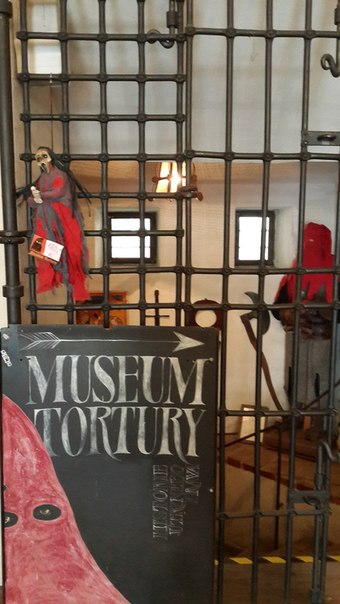 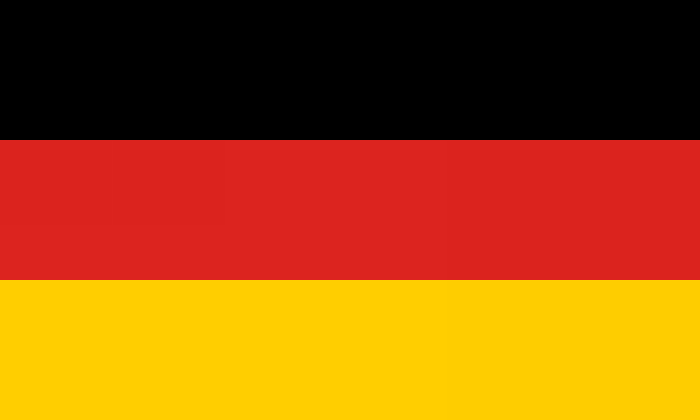 Versuch mal!